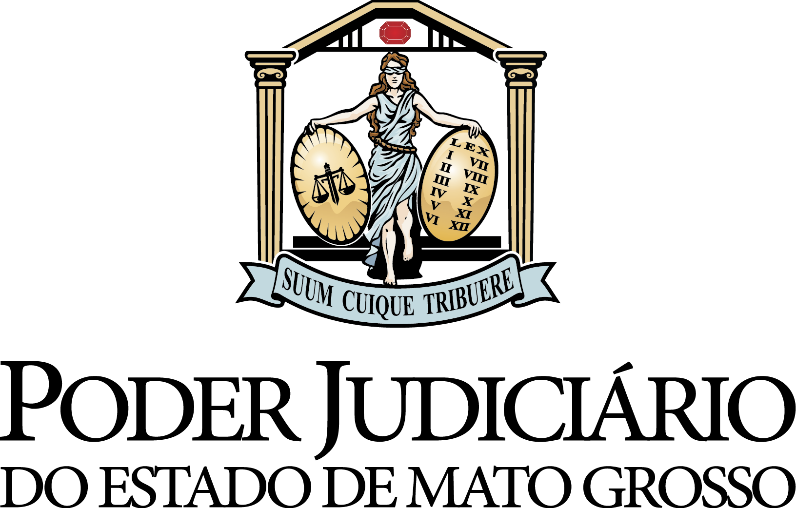 RELATÓRIO MENSAL
JANEIRO/2019
TRIBUNAL DE JUSTIÇA
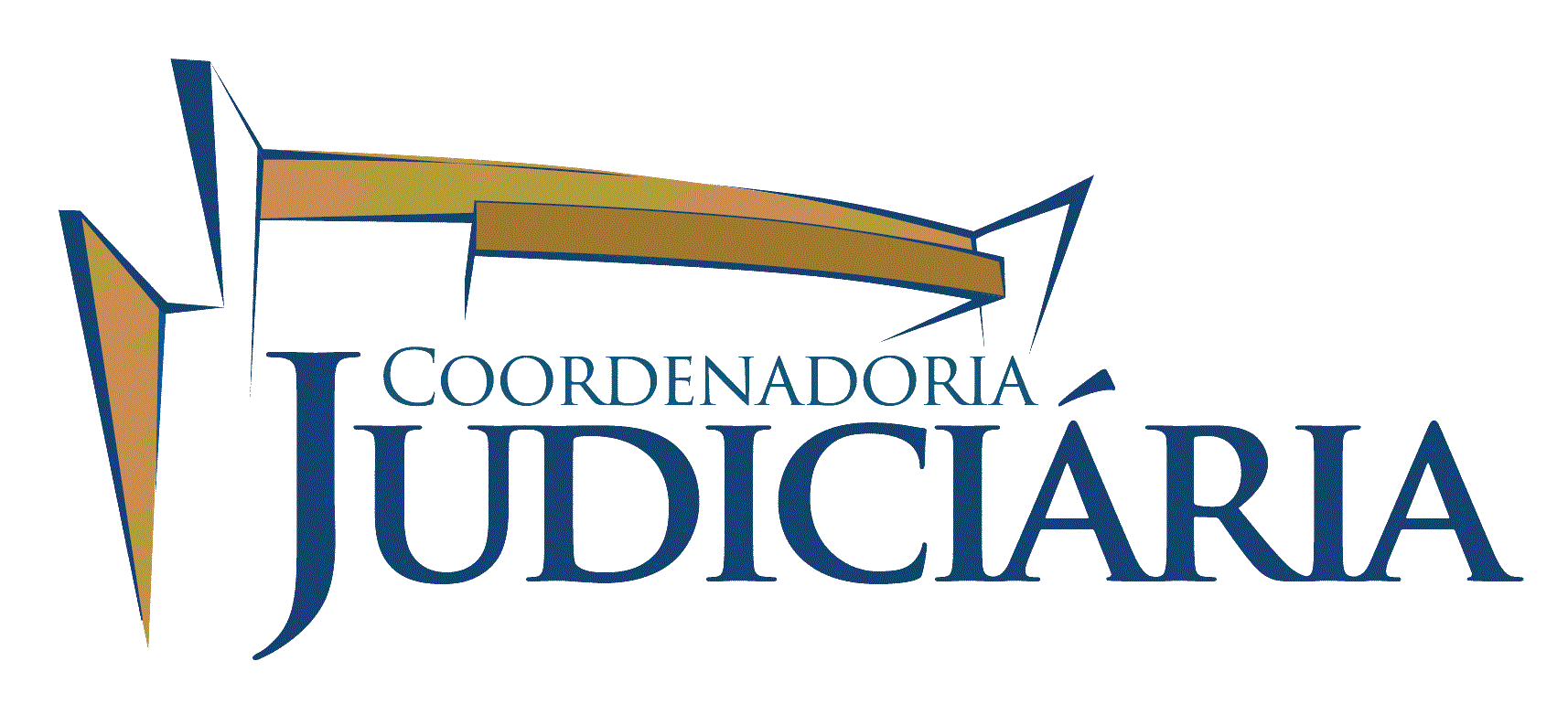 DEMONSTRATIVO DE PROCESSOS DISTRIBUÍDOS – JANEIRO/2019
PROCESSOS FÍSICOS
PROCESSOS ELETRÔNICOS
DEMONSTRATIVO DE PROCESSOS EM TRÂMITE – JANEIRO/2019
PROCESSOS ELETRÔNICOS
PROCESSOS FÍSICOS
DEMONSTRATIVO DE PROCESSOS BAIXADOS – JANEIRO/2019
PROCESSOS FÍSICOS
PROCESSOS ELETRÔNICOS
CONCEITOS

Taxa de Congestionamento Líquida – Relação entre os processos em trâmite e os processos baixados, EXCLUINDO os processos sobrestados por paradigma. Leva-se em conta o estoque e baixa processual do ano vigente.
Taxa de Congestionamento Bruta – Relação entre os processos em trâmite e os processos baixados, INCLUINDO os processos sobrestados por paradigma. Leva-se em conta o estoque e baixa processual do ano vigente.
Taxa de Congestionamento (últimos 12 meses) – Considera-se, para cálculo da taxa, o estoque e a baixa processual dos últimos 12 meses.
TAXA DE CONGESTIONAMENTO LÍQUIDA                                                TAXA DE CONGESTIONAMENTO BRUTA                                   TAXA DE CONGESTIONAMENTO LÍQUIDA (ÚLTIMOS 12 MESES)
TAXA DE CONGESTIONAMENTO LÍQUIDA                                                TAXA DE CONGESTIONAMENTO BRUTA                                   TAXA DE CONGESTIONAMENTO LÍQUIDA (ÚLTIMOS 12 MESES)
TAXA DE CONGESTIONAMENTO LÍQUIDA                                                TAXA DE CONGESTIONAMENTO BRUTA                                   TAXA DE CONGESTIONAMENTO LÍQUIDA (ÚLTIMOS 12 MESES)
TAXA DE CONGESTIONAMENTO LÍQUIDA                                                TAXA DE CONGESTIONAMENTO BRUTA                                   TAXA DE CONGESTIONAMENTO LÍQUIDA (ÚLTIMOS 12 MESES)
TAXA DE CONGESTIONAMENTO LÍQUIDA                                                TAXA DE CONGESTIONAMENTO BRUTA                                   TAXA DE CONGESTIONAMENTO LÍQUIDA (ÚLTIMOS 12 MESES)
TAXA DE CONGESTIONAMENTO LÍQUIDA                                                TAXA DE CONGESTIONAMENTO BRUTA                                   TAXA DE CONGESTIONAMENTO LÍQUIDA (ÚLTIMOS 12 MESES)
TAXA DE CONGESTIONAMENTO LÍQUIDA                                                TAXA DE CONGESTIONAMENTO BRUTA                                   TAXA DE CONGESTIONAMENTO LÍQUIDA (ÚLTIMOS 12 MESES)
PROCESSOS FÍSICOS
PROCESSOS ELETRÔNICOS
PROCESSOS FÍSICOS
PROCESSOS ELETRÔNICOS
FÓRMULAS









Cp2º =  Casos Pendentes no 2º Grau.
Sus2º = Processos Suspensos ou Sobrestados no 2º Grau por Repercussão Geral.
TBaix2º = Total de Processos Baixados no 2º Grau.
Dec2º = Total de Decisões Terminativas de Processo no 2º Grau.
Cn2º = Casos Novos no 2º Grau.
TAXA DE CONGESTIONAMENTO LÍQUIDA
((Cp2º - Sus2º) / (Cp2º + TBaix2º - Sus2º)) * 100
ÍNDICE DE PRODUTIVIDADE
(Dec2º / Cn2º) * 100
RELATÓRIO SINTÉTICO
2019

3.073 PROCESSOS DISTRIBUÍDOS
1.970 PROCESSOS JULGADOS
1.561 PROCESSOS BAIXADOS
20 SESSÕES DE JULGAMENTO REALIZADAS